АГИТБРИГАДА МОУ СОШ №50г.Тверь
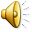 СВЕТОФОРИК
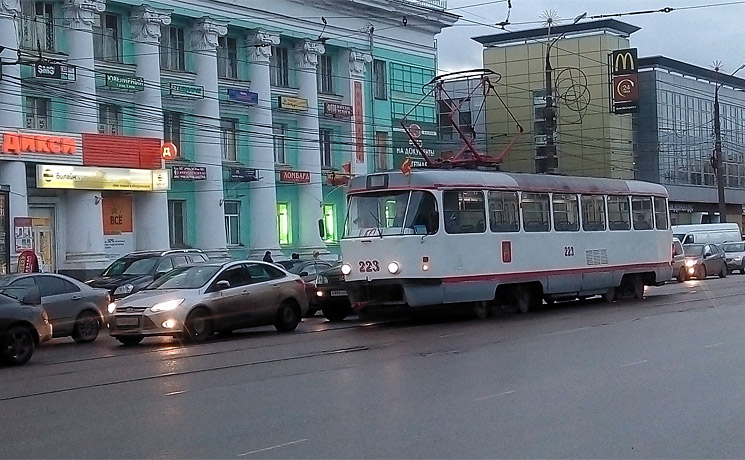 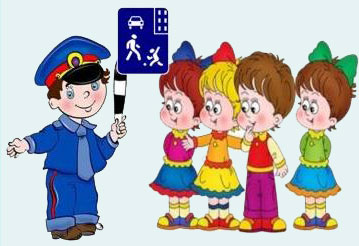 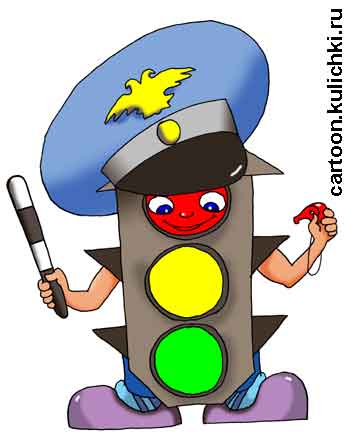 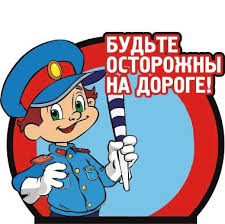 Спасибо за внимание!